Student Centered Funding Formula (SCFF), Enrollment, and Strategic Planning
Classified Senate presentation by Lydia Hearn
11/26/24
Examples of Types of Budgets
Fund 14 General Fund
Categorical funding (e.g. Lottery, Instructional Equipment)
Grants (Federal, State)
Fund 15 (self-sustaining)
Foundation (donated)
Bond measure
Previous Funding Model(Enrollment focus)
Growth
Over cap
Can’t go above cap Unfunded FTES
unless in growth mode
Cap: Maximum # of students funded by the State
(
FTES
Full-Time Equivalent Student
FTES: Funding per full-time equivalent student in addition to base
Base: base apportionment determined by size
Below base
Can’t fall below it or State will rebase apportionment
Productivity, FTEF, and Breaking Even
FTEF
WSCH per FTEF
Target was low 500’s
Actual for academic year 2023-24 was 528
FT faculty = General fund
PT faculty = 1320 dollars
Approx. $10K per class
$18M/yr. = 1800 classes/yr. = 450 classes/qtr.
38 students per class
10 productivity pts. = $1M
Demands on 1320 dollars
Leaves—PDL, extended sick 
Reassigned time
Productivity
Breaking even
New Funding ModelStudent-Centered Funding Formula (SCFF)
10% success
20% equity
70% access (base allocation linked mainly to FTES)
New Funding ModelStudent-Centered Funding Formula (SCFF)
Base allocation based on FTES 

Subject to three-year average (current year + two previous years) 
Traditional credit students

Based on current year actuals
CDCP (Career Development and College Preparation/mainly noncredit)
Special Admit/dual enrollment
Students in correctional facilities
10% success
20% equity
70% access (base allocation)
New Funding ModelStudent-Centered Funding Formula (SCFF)
10% success
Supplemental allocation. Points are given based on low-income students served:
Pell Grant
AB540
California College Promise Grants
20% equity
70% access (base allocation)
New Funding ModelStudent-Centered Funding Formula (SCFF)
10% success
Student Success Allocation—points awarded to meeting Vision for Success outcomes (3 year average):
Completion of degrees and certificates (one per year per student)
Completion of transfer level math and English within first academic year
Transfer to a four-year university
Completion of nine or more CTE semester units
Attainment of regional living wage
20% equity
70% access (base allocation)
Hold Harmless Years
Funded at 2017-18 levels
In effect through 2024-25 
“The intent of the hold harmless protection is to provide time for those districts to ramp down their budgets to the new SCFF‑calculated funding level or find ways to increase the amount they generate through SCFF (such as by enrolling more financially needy students or improving student outcomes)” (Legislative Analyst’s Office).
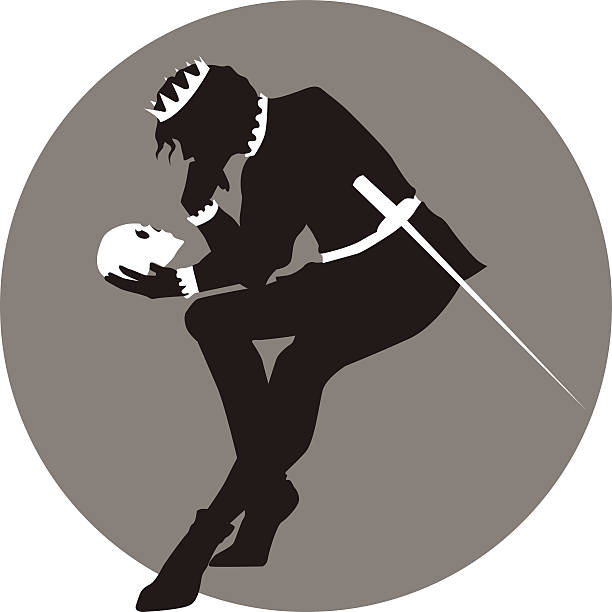 TO RESTORE OR NOT TO RESTORE?
SCFF Funding Model and FHDA’sSituation
Extra funding
2017-18 levels: Current funding level
16,760 enrollment
2023-24:  Approximate 5.8% enrollment increase last year
14,668 enrollment
Same funding amount
13,868 enrollment
2022-23: Significant enrollment decrease
12,481 enrollment
Hypothetical: Enrollment decrease of 10%
RESTORATION ATTEMPT 2023-24
Tried to restore in 2023-24 with $1.8M one-time funding
Approx 5.8% enrollment increase
Restored 800 FTES from previous year at De Anza
Needs to be a District-wide effort
RESTORATION ATTEMPT 2024-25
Continued $1.8M one-time funding
Possibly more one-time funding to try to restore 
Need approximately 1581 FTES district-wide = 7% growth
Traditional credit students = 3-yr. average
Focus on specialized categories subject NOT subject to 3-yr. average
Summer quarter up 11% (approx. 1880 FTES)
Possible change in State accounting method
11.67  12.00 factor
Other factors for consideration
Fifty Percent Law
The “Fifty Percent Law” (50% Law), as defined in Education Code Section 84362 and California Code of Regulations Section 59200 et seq., requires each district to spend at least half of its current expense of education each fiscal year for salaries and benefits of classroom instructors  .
Also included are the salaries, benefits, and related expenses of those coordinators, supervisors, departmental chairpersons and their support staff whose duties are directly related to specific instructional activities.
(from the State California Community College website)
Full Time Faculty Obligation (aka “75/25 rule” or “FON”)
Education Code section 87482.6 was enacted in 1988 by the Legislature to recognize and make efforts to address the goal that 75 percent of the hours of credit instruction taught in California Community Colleges be taught by full-time instructors. This has come to be known as the fulltime/part-time faculty ratio.
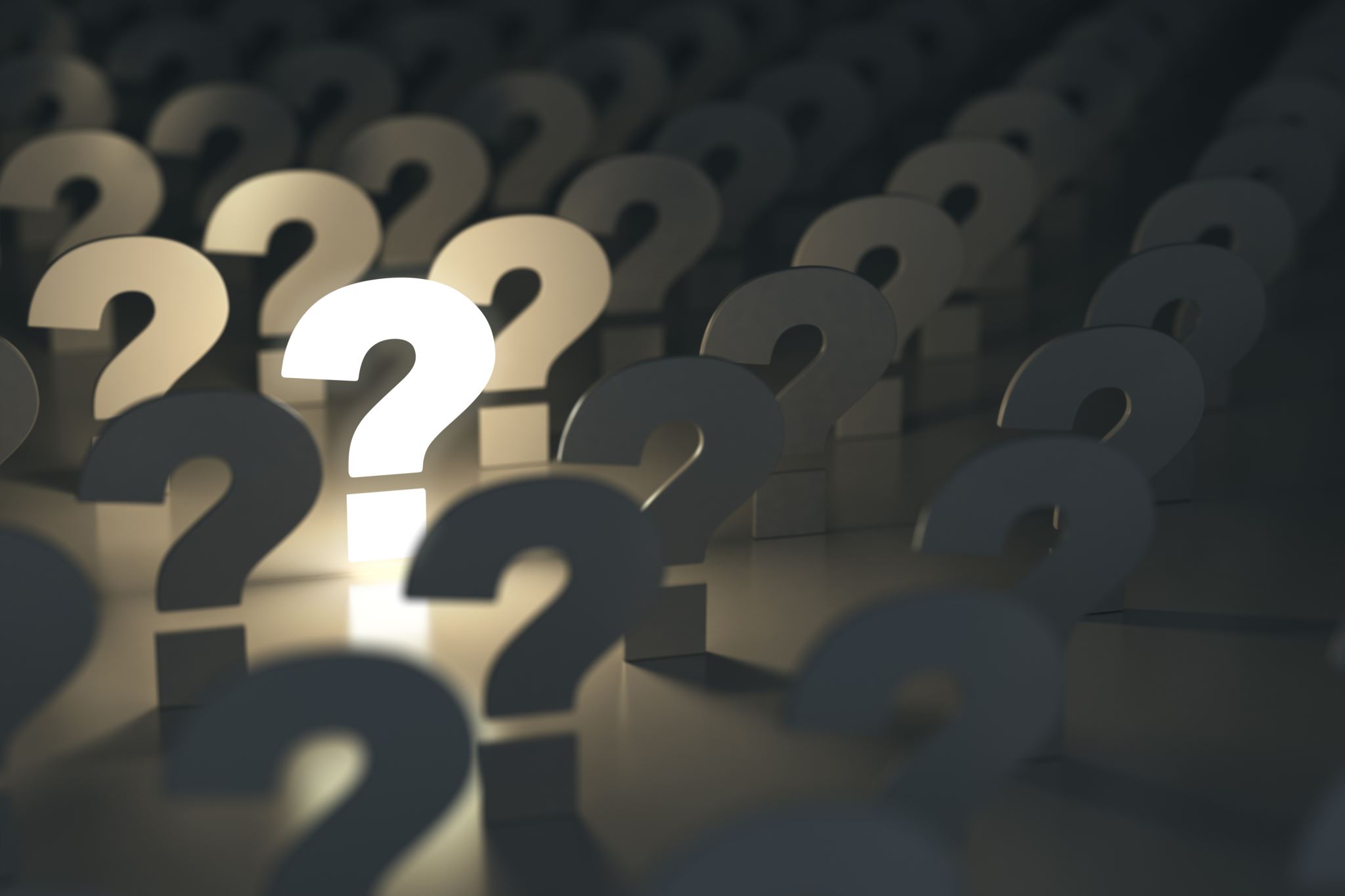 Questions?